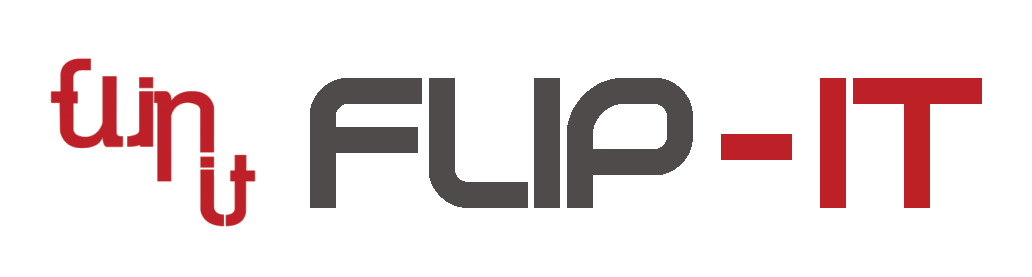 Flip-It! A módszer alkalmazása
A fordított osztályterem módszer alkalmazása Kerttervezés órán

Készítette: Ekert Sára                                                            2018.06.12
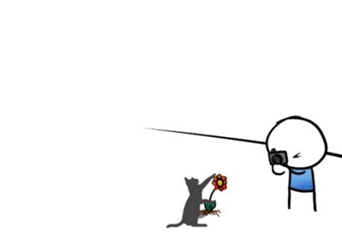 Az első lépések
A digitális rajztábla alkalmazási lehetőségei
Tananyagfejlesztés 
Gyakorlati óra kipróbálása (csokorkötés videó)
Korosztály 9. évfolyam Virágkötő és virágkereskedő osztály
Reflexió más osztályokban is 
https://www.youtube.com/watch?v=ospmxz4cx3c&t=167s
KerttervezésA kerti vízarchitektúrák
Elméleti órán való kipróbálás
Korosztály 19-20 évesek
Érettségi utáni Parképítő és fenntartó technikusi képzés
A tananyag kitalálása, beillesztése a tanmenetbe
Az óra megtervezése
A videó elkészítése, megosztása
Az óra menete
A videó youtube linkjének elküldése a közös facebook csoportba egy héttel korábban
Emlékeztető küldése három nappal előtte
Emlékeztető előző nap
Előzetes érdeklődés - Ki nézte már meg a videót?
Az alkalmazott óra menete
Első óra végén tájékozódás
Ki nézte meg a videót? (21/16)
Aki nem nézte meg, elfelejtette
Nincs internete
Nem volt ideje
Nem nézi a facebook csoportot minden nap

Akik nem nézték meg otthon hátrányból indultak volna.
Emiatt a két óra közötti szünetben lehetőségük volt megnézni.
Az alkalmazott óra menete
https://www.youtube.com/watch?v=o0cawdahpBA&t=7s

Ez a teljes anyag egy részlete
Az eredeti a teljes témakört feldolgozza
A víz jelentősége
Alkalmazási lehetőségei
Tervezési szempontjai
A kerti vízarchitektúrák fajtái
A vizes elemek kivitelezési megoldásai
Az alkalmazott óra menete
Kérdésekkel készültem, csoportos feldolgozás
Egy csoporton belüli feladatok
Egy rajzoló
Egy előadó
Egy válaszoló
Egy időmérő
(A feladatkörök változnak)
A csoportok között segítő feladatkört betöltve közösen dolgoztuk fel a videóban látottakat.
Az alkalmazott óra menete
A csoportok 20 percet kaptak arra, hogy rajzoljanak és válaszoljanak a kérdésekre 
A feldolgozás után mindenki előadta a saját részét, bemutatta az elkészült rajzot
A bemutatás két órát vett igénybe, hogy mindenki kellő figyelmet kapjon

A téma közös feldolgozása, ismétlés
A diákok visszajelzései
Miért nem ilyen az összes óra?
Sokkal érthetőbb volt.
Nem unatkoztam, érdekelt a téma.
Nagyon kreatív volt a videó.
Nem is gondoltuk, hogy a tanárnő ilyet is tud.
Lehetne más tantárgyakból is ilyen. 
A PPt is jó, de ez jobb.
Kár, hogy nem néztem meg otthon, legközelebb megnézem.
Sokkal jobban megjegyeztem. 
Sok információ volt benne, mégis érthető. 
Nem okozott nehézséget otthon megnézni.
A telefonomon is megnézhettem, akár többször is.
Nem szoktam tanulni, de ezt a dolgozat előtt is megnézem.
Személyes tapasztalatok
Hatékonyabb közreműködés az órán
A megnézési arány jónak mondható
A feldolgozás könnyebb
A visszajelzések pozitívak
A tanulók is szeretnének videót csinálni (házi feladat, javítási lehetőség)
A dolgozat jobban sikerült, mint egy hagyományos óra után.
A pozitív visszajelzés további munkára ösztönöz!
Köszönöm a figyelmet! 